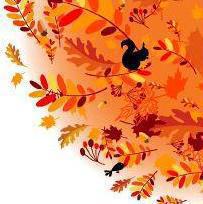 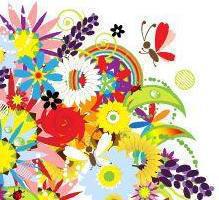 Весна
Времена года
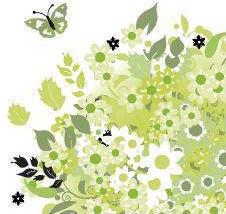 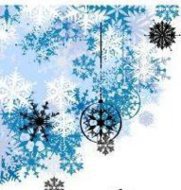 Минутка чистописания
 (на карточке)
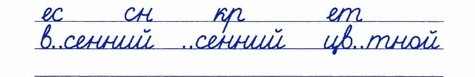 1). Имя прилагательное – это главный  член предложения.
2). Имя прилагательное – это часть речи, обозначающая признак предмета.
3). Имя прилагательное изменяется по временам.
4). Имя прилагательное стоит в том же роде, числе и падеже, что и имя существительное, с которым оно согласовано.
5). Безударную гласную в окончании имени прилагательного можно проверить по вопросу, поставленному к нему.
6).У имён прилагательных множественного числа род определить нельзя
7).В русском языке 5 падежей (И.п., Р.п., В.п., Т.п., П.п.)
П    льто, п    года, 
пл    ток, р    стение, 
сап     ги, б     тинки, 
к    стюм, х    рошая, 
скор    , тракт    р, р    бота.
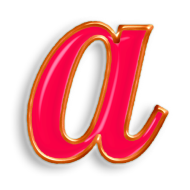 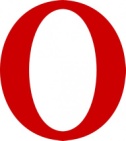 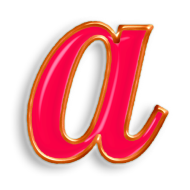 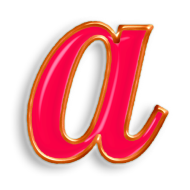 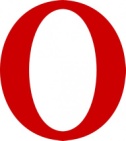 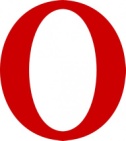 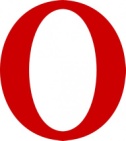 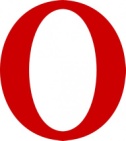 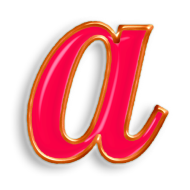 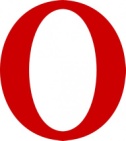 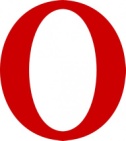 Тема: 
Дательный и творительный падеж 
имён прилагательных  множественного числа.


Цель: Изучение написания окончаний прилагательных 
во множественном числе  
в дательном  и творительных  падежах
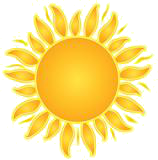 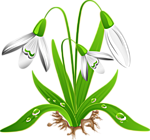 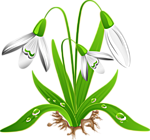 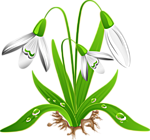 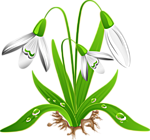 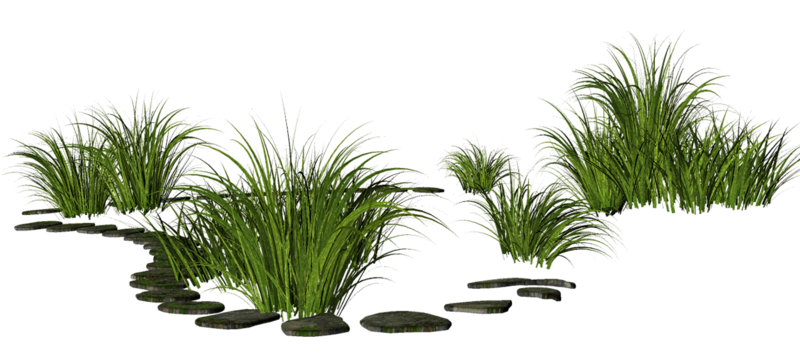 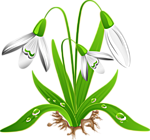 Продолжи предложение.
- Мне было трудно …
- Я сомневался …
- Мне понравилось ...
- Я доволен …